Acidity constants
The pKa 's of some typical carboxylic acids are listed in the following table. When we compare these values with those of comparable alcohols, such as ethanol (pKa = 16) and 2-methyl-2-propanol (pKa = 19), it is clear that carboxylic acids are stronger acids by over ten powers of ten! Furthermore, electronegative substituents near the carboxyl group act to increase the acidity.
this text.
Why should the presence of a carbonyl group adjacent to a hydroxyl group have such a profound effect on the acidity of the hydroxyl proton? To answer this question we must return to the nature of acid-base equilibria and the definition of pKa , illustrated by the general equations given below. These relationships were described in an previous section of this text.
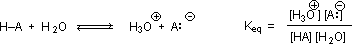 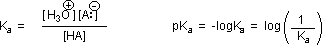 We know that an equilibrium favors the thermodynamically more stable side, and that the magnitude of the equilibrium constant reflects the energy difference between the components of each side. In an acid base equilibrium the equilibrium always favors the weaker acid and base (these are the more stable components). Water is the standard base used for pKa measurements; consequently, anything that stabilizes the conjugate base (A:(–)) of an acid will necessarily make that acid (H–A) stronger and shift the equilibrium to the right. Both the carboxyl group and the carboxylate anion are stabilized by resonance, but the stabilization of the anion is much greater than that of the neutral function, as shown in the following diagram. In the carboxylate anion the two contributing structures have equal weight in the hybrid, and the C–O bonds are of equal length (between a double and a single bond).
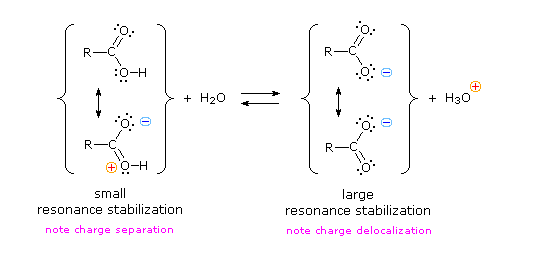 Structure of the carboxyl acid group
      Carboxylic acids are organic compounds which incorporate a carboxyl functional group, CO2H. The name carboxyl comes from the fact that a carbonyl and a hydroxyl group are attached to the same carbon.
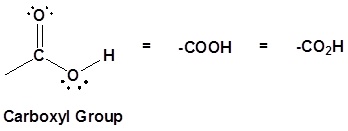 The carbon and oxygen in the carbonyl are both sp2 hybridized which give a carbonyl group a basic trigonal shape. The hydroxyl oxygen is also sp2 hybridized which allows one of its lone pair electrons to conjugate with the pi system of the carbonyl group. This make the carboxyl group planar an can represented with the following resonance structure.
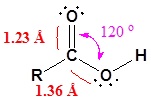 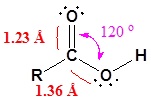 structure.
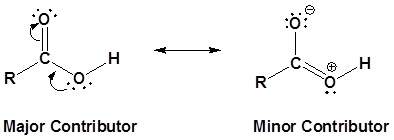 Carboxylic acids are named such because they can donate a hydrogen to produce a carboxylate ion. The factors which affect the acidity of carboxylic acids will be discussed later.
later.
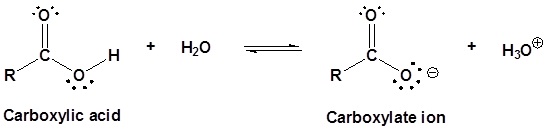 Physical Properties of Some Carboxylic Acids
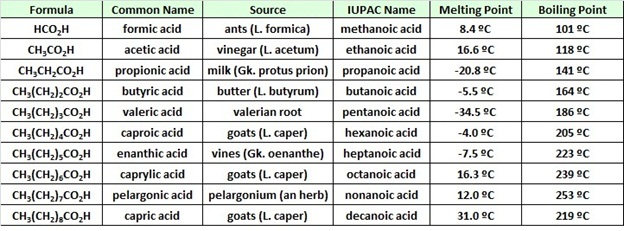 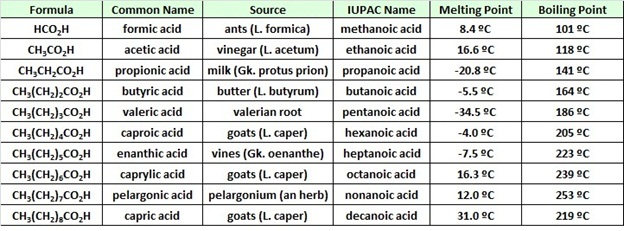 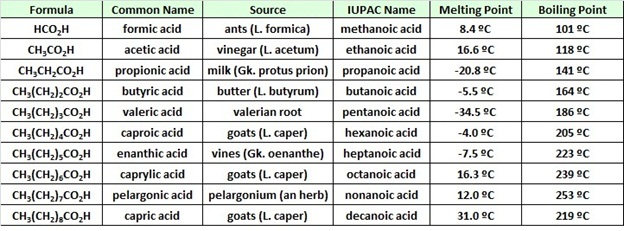 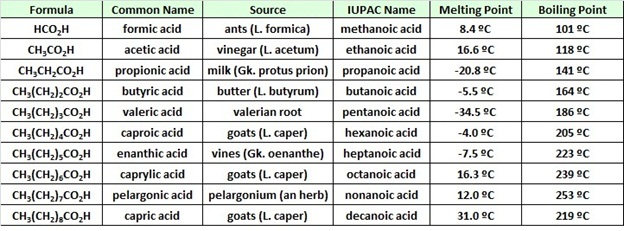 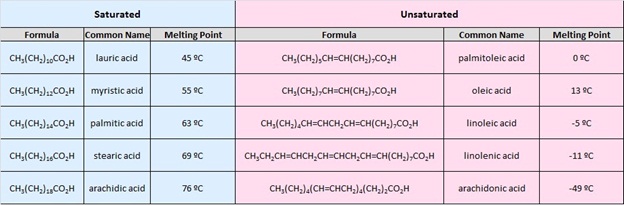 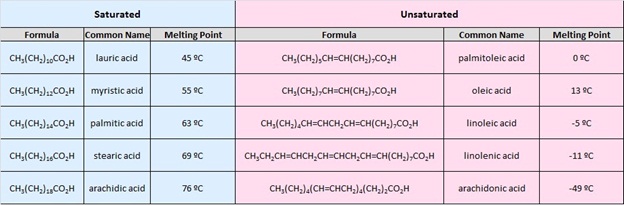 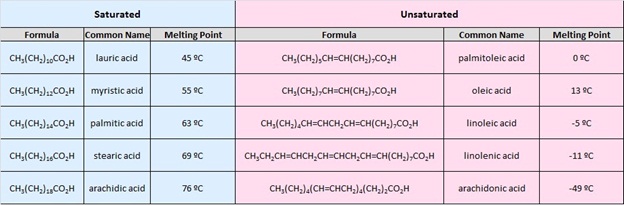 Carboxylic Acids
Carboxylic Acids
Carboxylic Acids
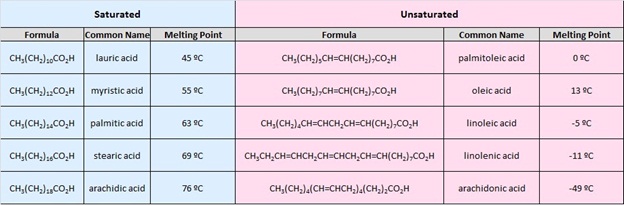